CHỦ ĐỀ 12
PHÉP CỘNG, PHÉP TRỪ TRONG PHẠM VI 1000
BÀI 61:
PHÉP TRỪ (KHÔNG NHỚ) TRONG PHẠM VI 1000
1
Tìm chữ số thích hợp.
7 7 6
2 4 6
7 3 9
5 0 1
8 6 9
7 4 5
?
?
?
-
-
-
?
?
?
5 3 0
2 3 8
1 2 4
?
?
?
2
Quan sát tranh và trả lời câu hỏi
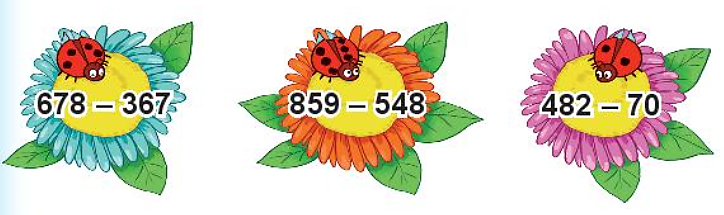 311
=
311
412
Con bọ rùa có 2 chấm ở cánh đậu trên bông hoa ghi phép tính có kết quả bằng bao nhiêu?
Hai bông hoa nào ghi phép tính có kết quả bằng nhau?
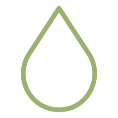 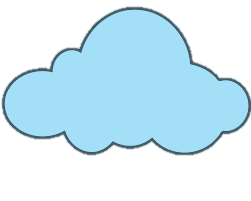 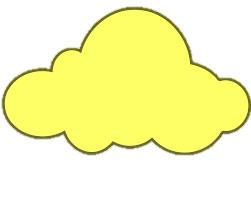 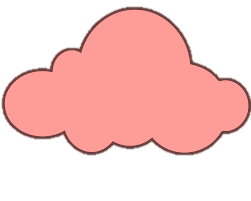 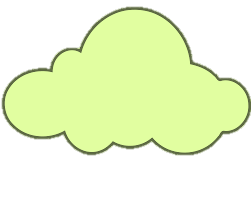 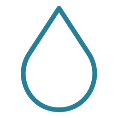 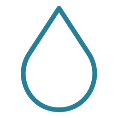 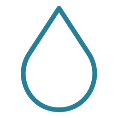 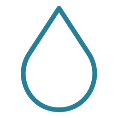 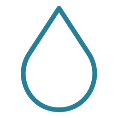 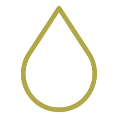 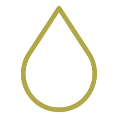 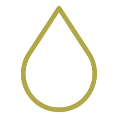 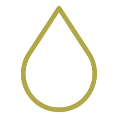 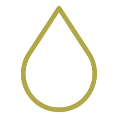 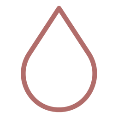 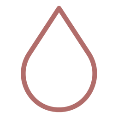 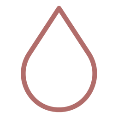 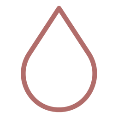 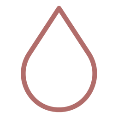 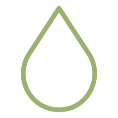 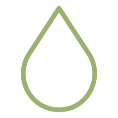 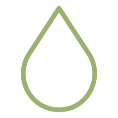 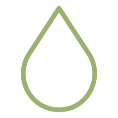 362 - 150
729 - 407
729 - 407
729 - 407
3
Tìm ô che mưa thích hợp
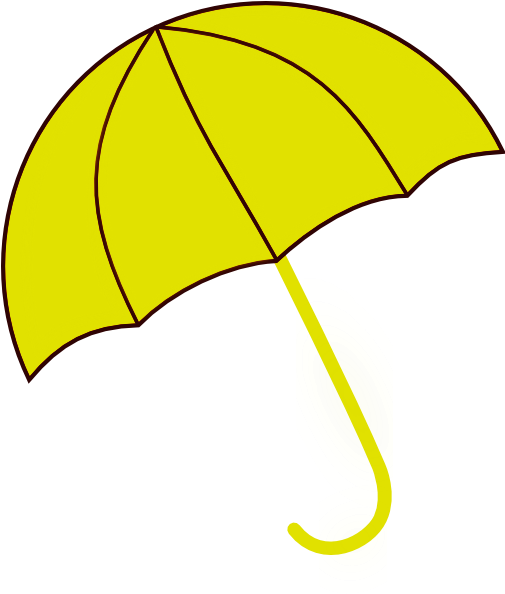 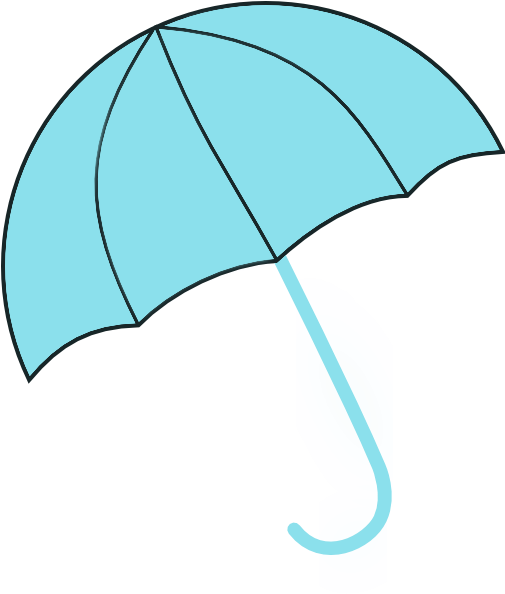 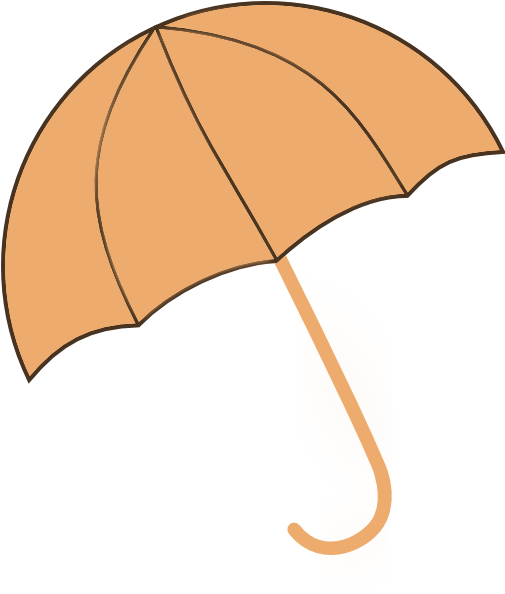 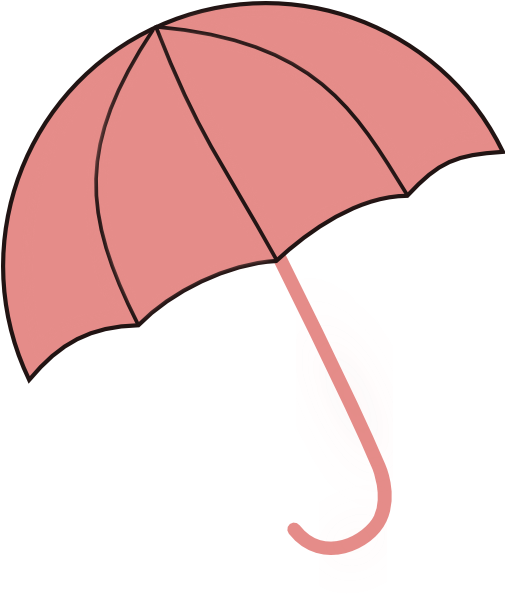 322
212
100
322
805
212
100
805
4
Tìm chữ số thích hợp
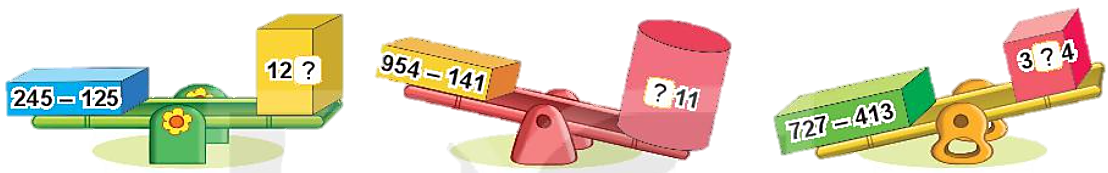 ?
?
?
911
911
727 - 413
945 - 141
245 - 125
945 - 141
727 - 413
245 - 125
120
120
3 0 4
3 0 4
245 – 125 = 120
945 – 141 <  911
727 – 413 > 3 0 4
?
811
811
?
?
811
804
314
5
Một trường tiểu học có 465 học sinh, trong đó có 240 học sinh nữ. Hỏi trường tiểu học đó có bao nhiêu học sinh nam?
Tóm tắt:
Có               : 465 học sinh
Học sinh nữ: 240 học sinh
Học sinh nữ: … học sinh?
Bài giải
Trường đó có số học sinh nam là:
                     465 – 240 = 225 (học sinh)
                                   Đáp số: 225 học sinh nam